CS1033 Poster Assignment
Spring 2021
Claire’s Top Picks!
1
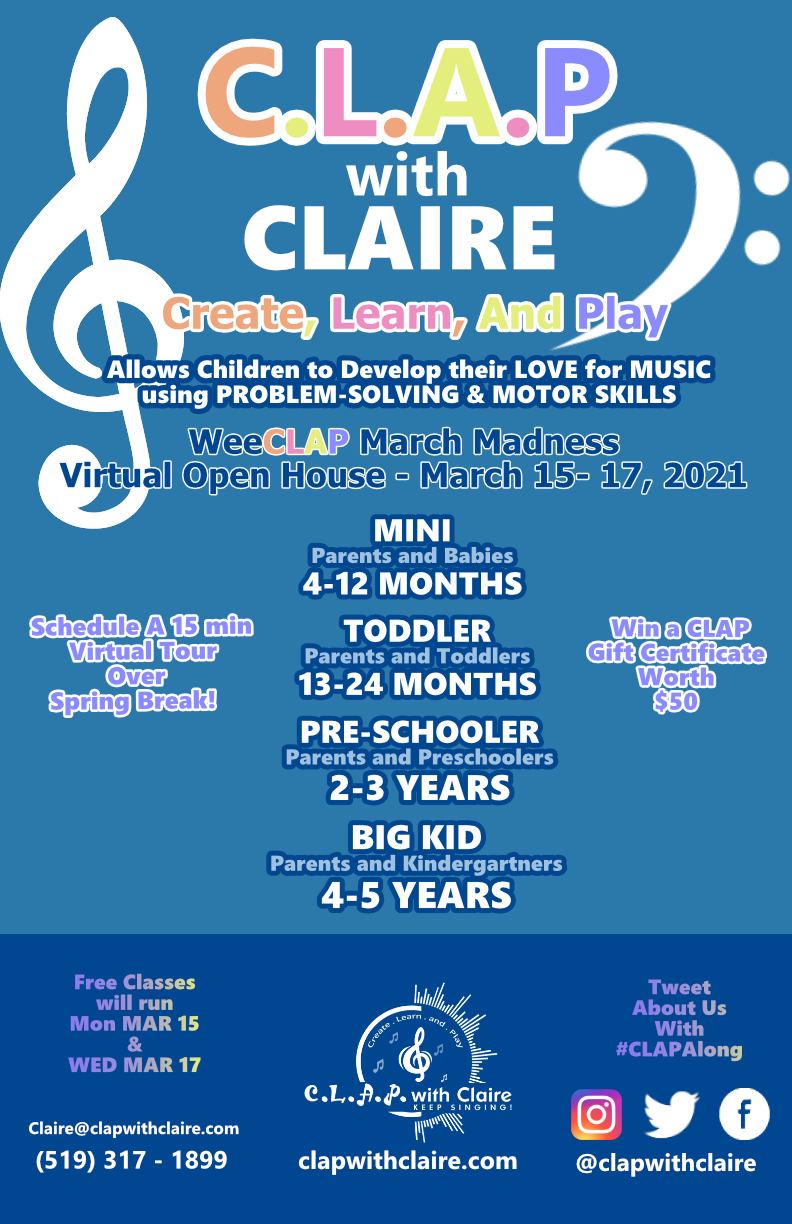 4
2
[Speaker Notes: vdama_poster.jpg]
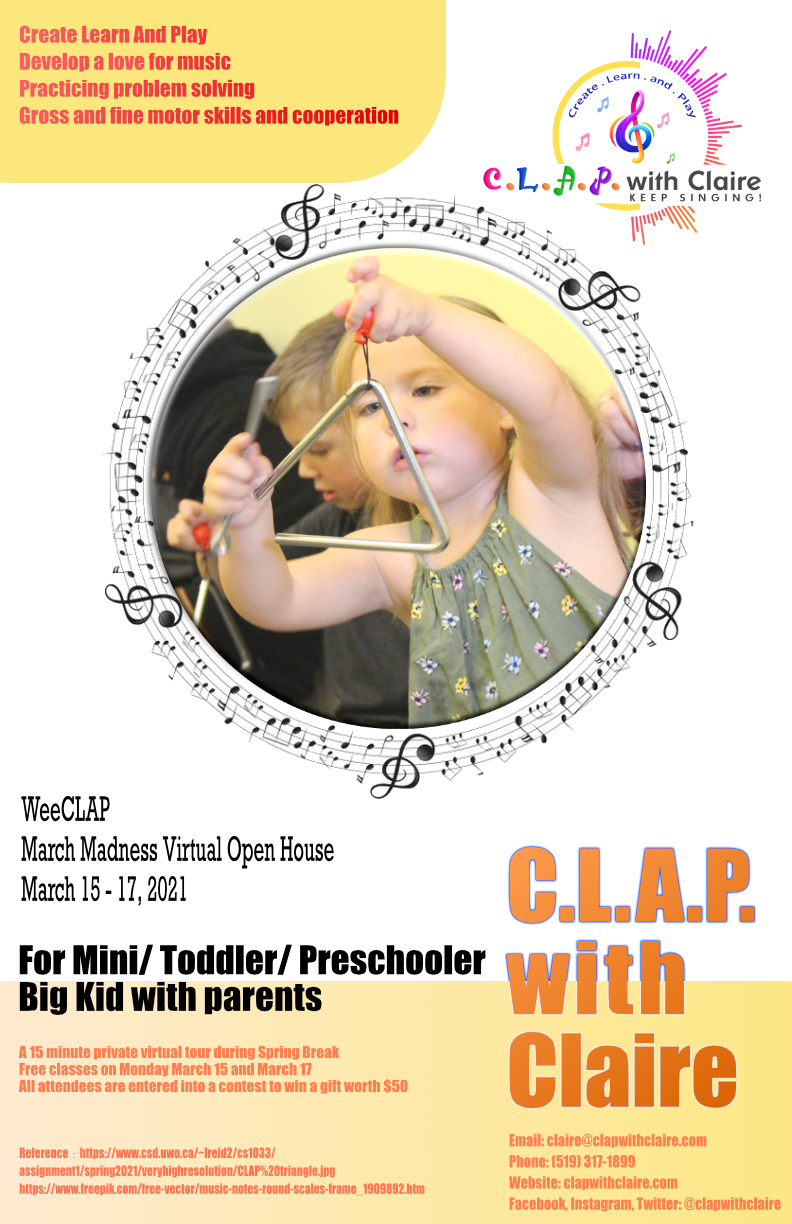 130
3
[Speaker Notes: xwan2377_poster.jpg]
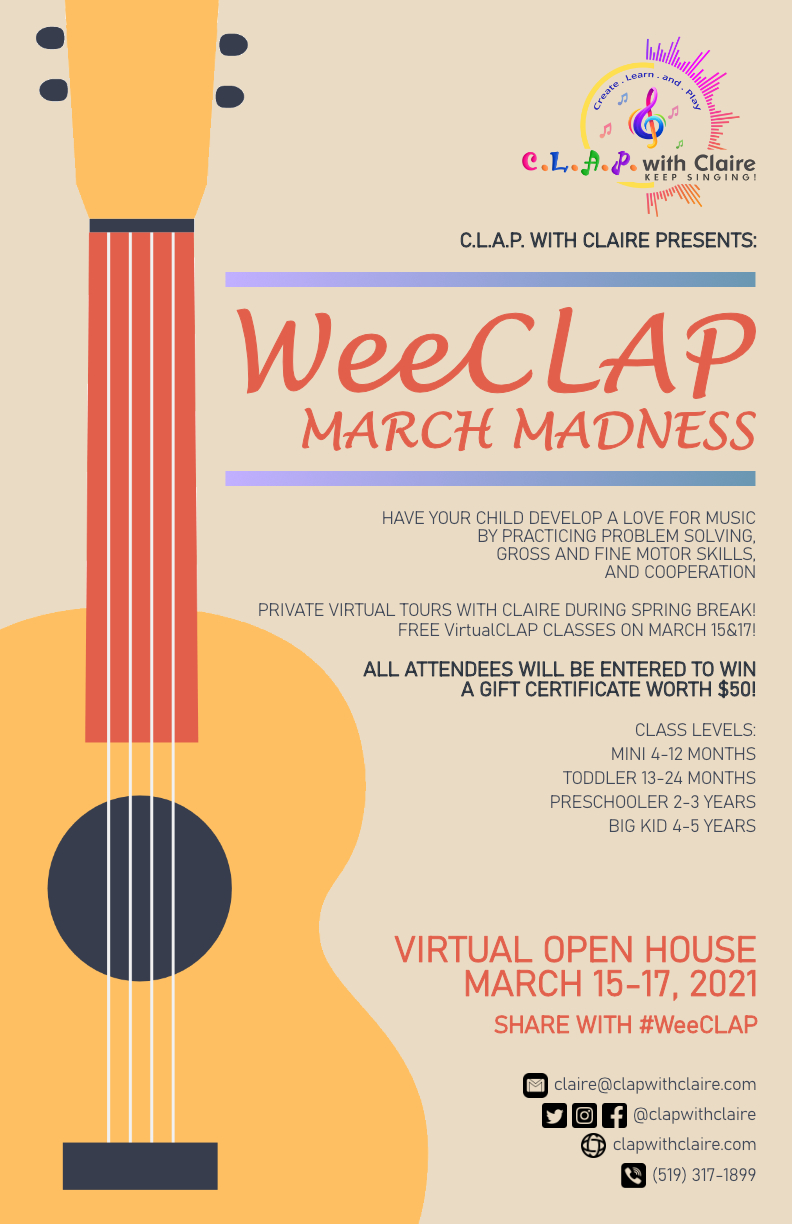 144
4
[Speaker Notes: awu294_poster.jpg]
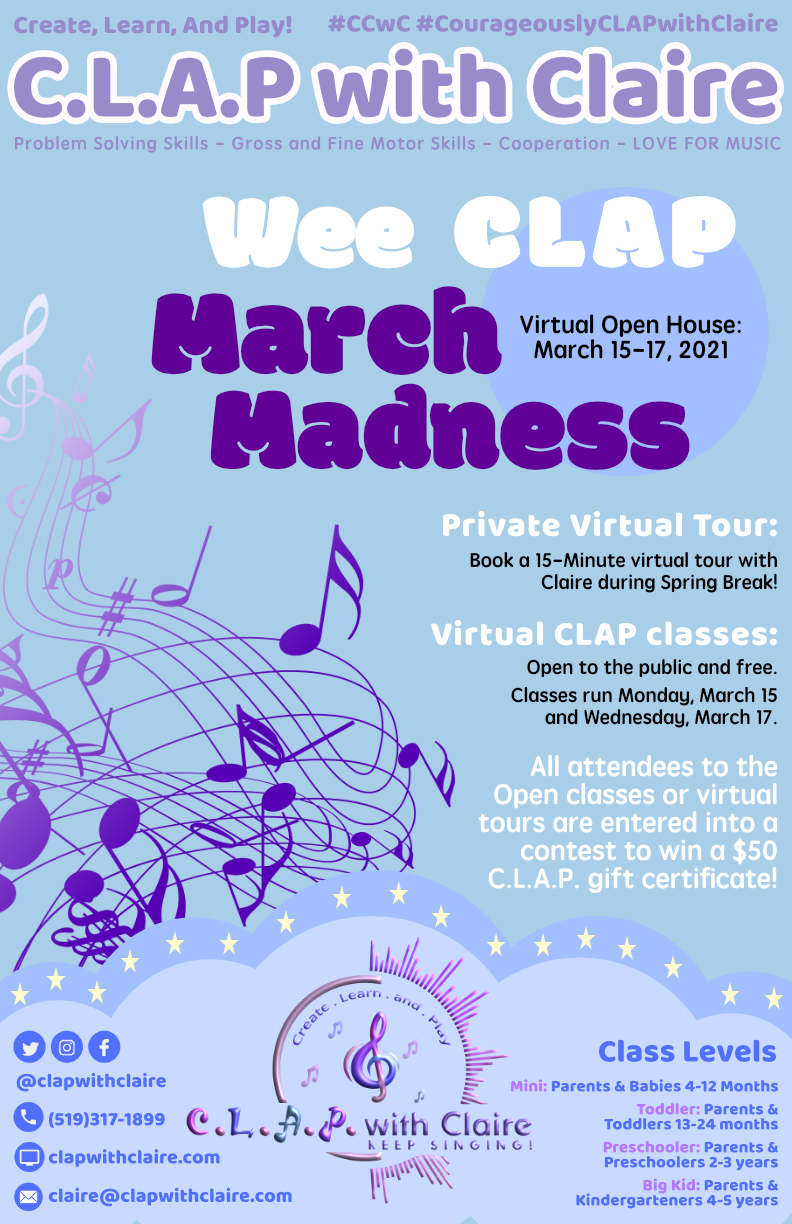 127
5
[Speaker Notes: lsalvad6_poster.jpg]
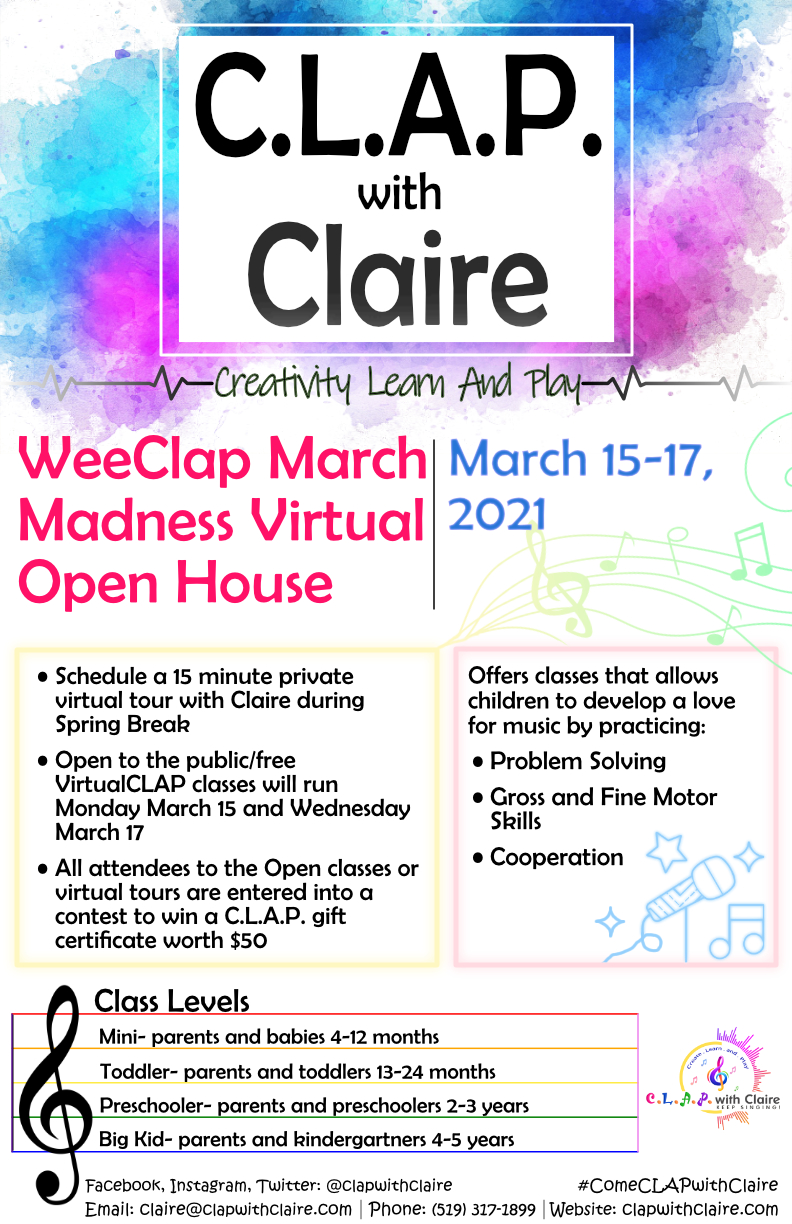 53
6
[Speaker Notes: sliu2294_poster.jpg]
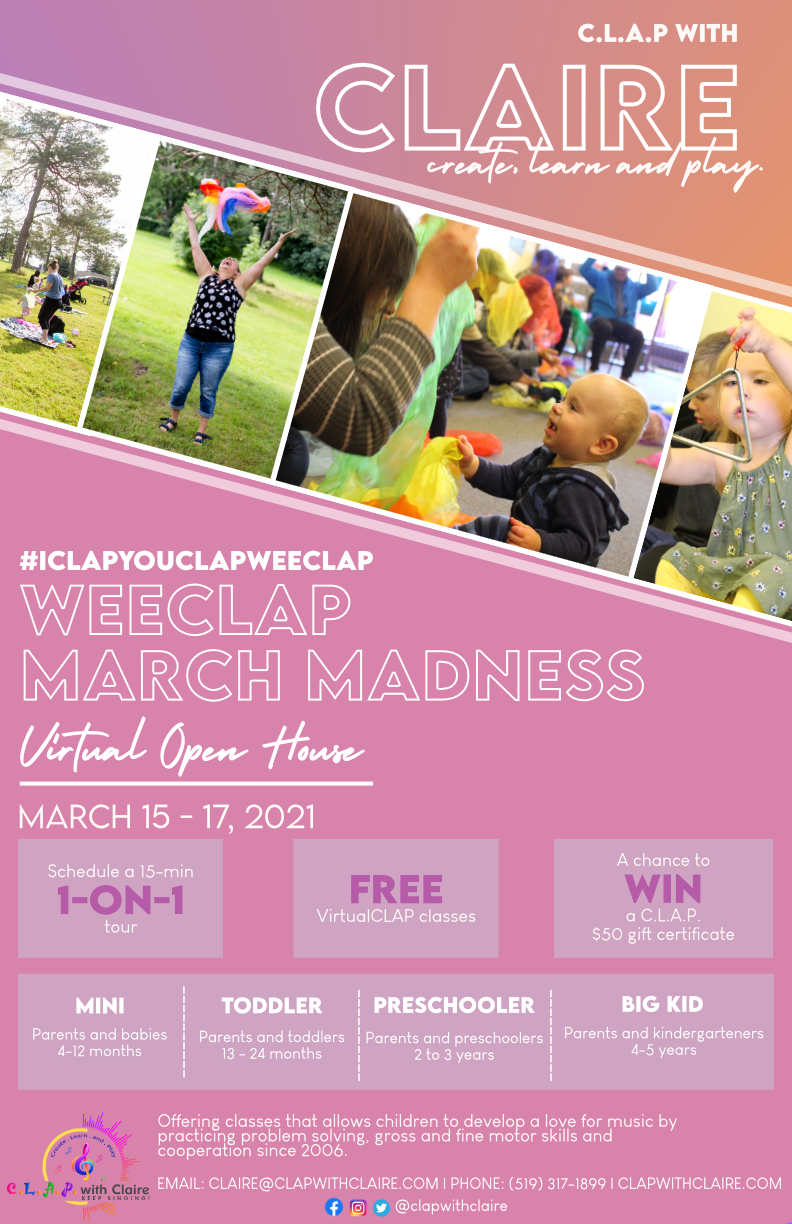 120
7
[Speaker Notes: clu284_poster.jpg]
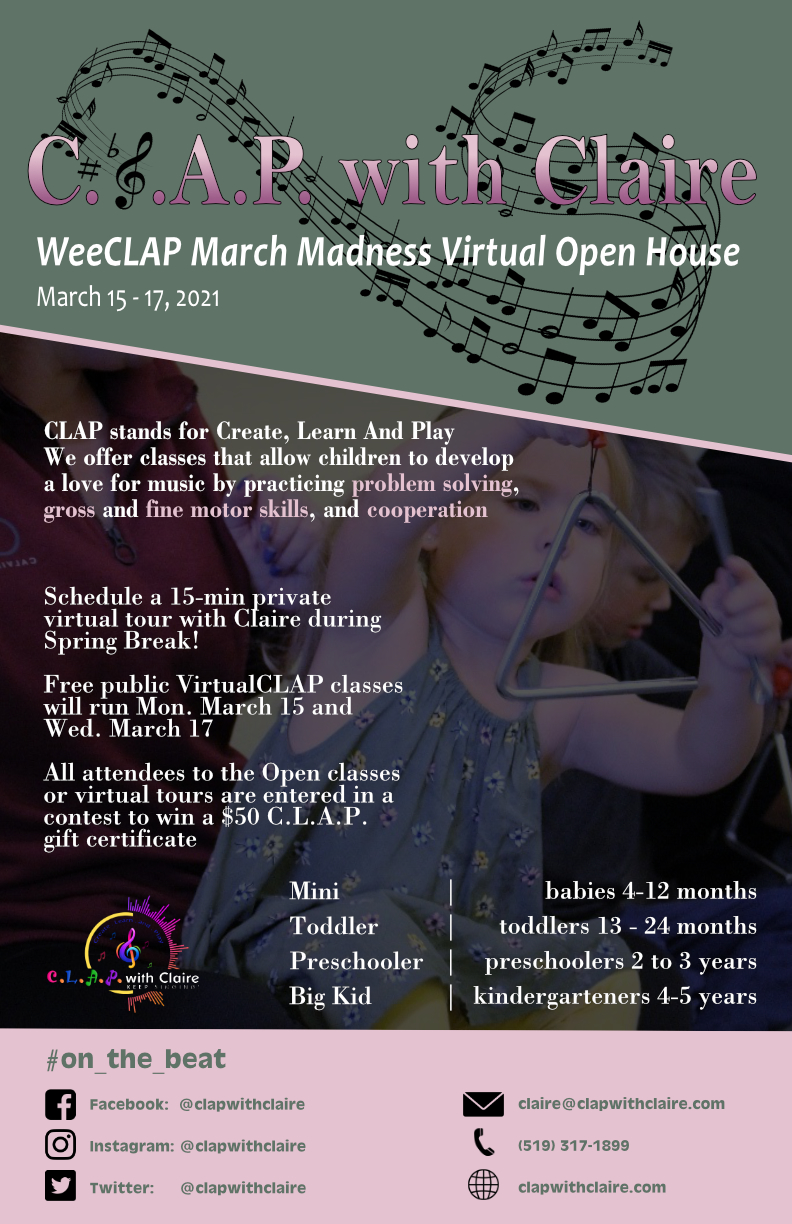 106
8
[Speaker Notes: hyuan64_poster.jpg]
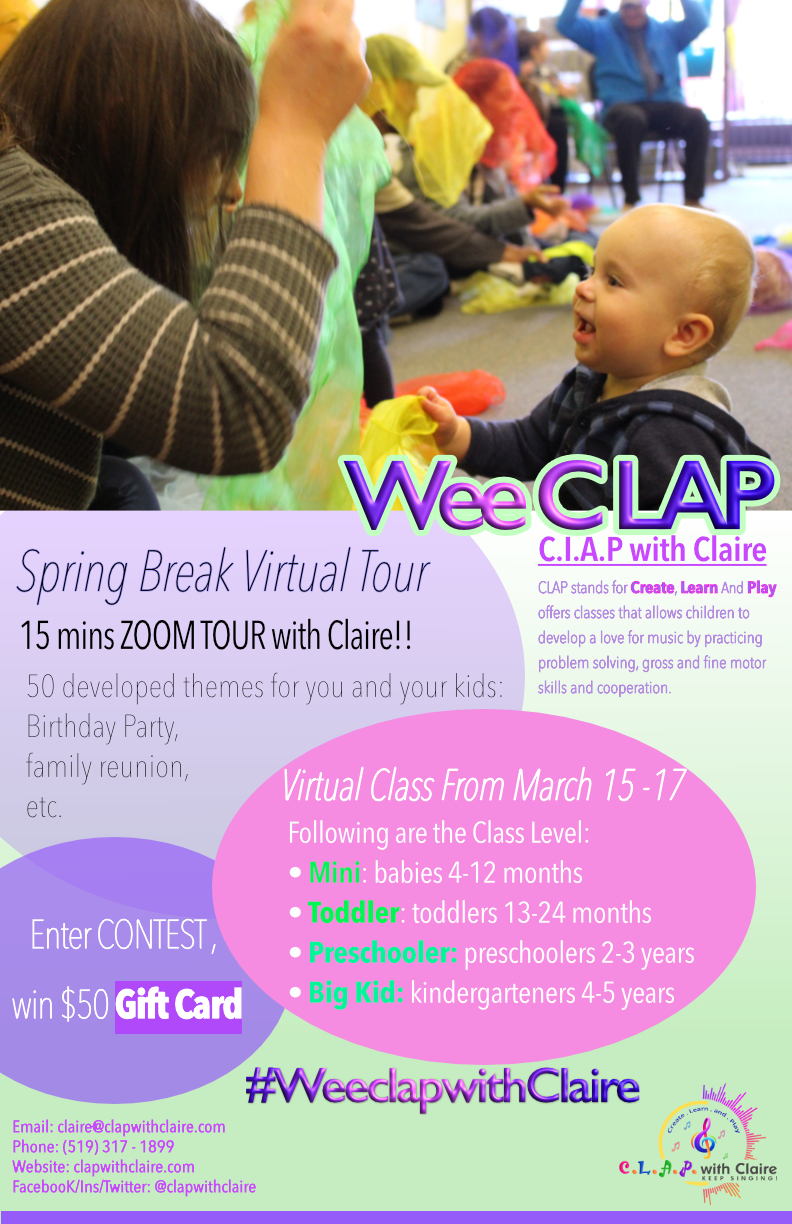 88
9
[Speaker Notes: lwei92_poster.jpg]
Claire’s Top 3 Picks!
10
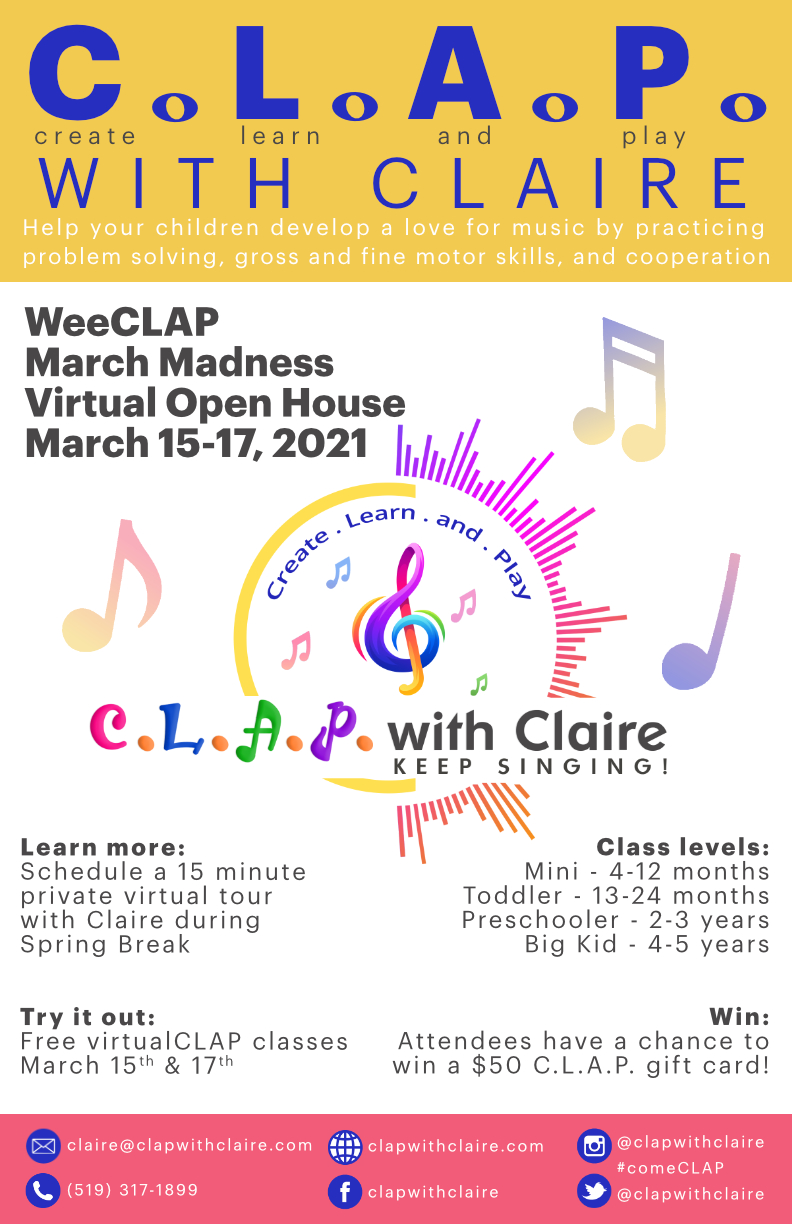 Third Place: Nicole  A.
10
11
[Speaker Notes: naye_poster.jpg]
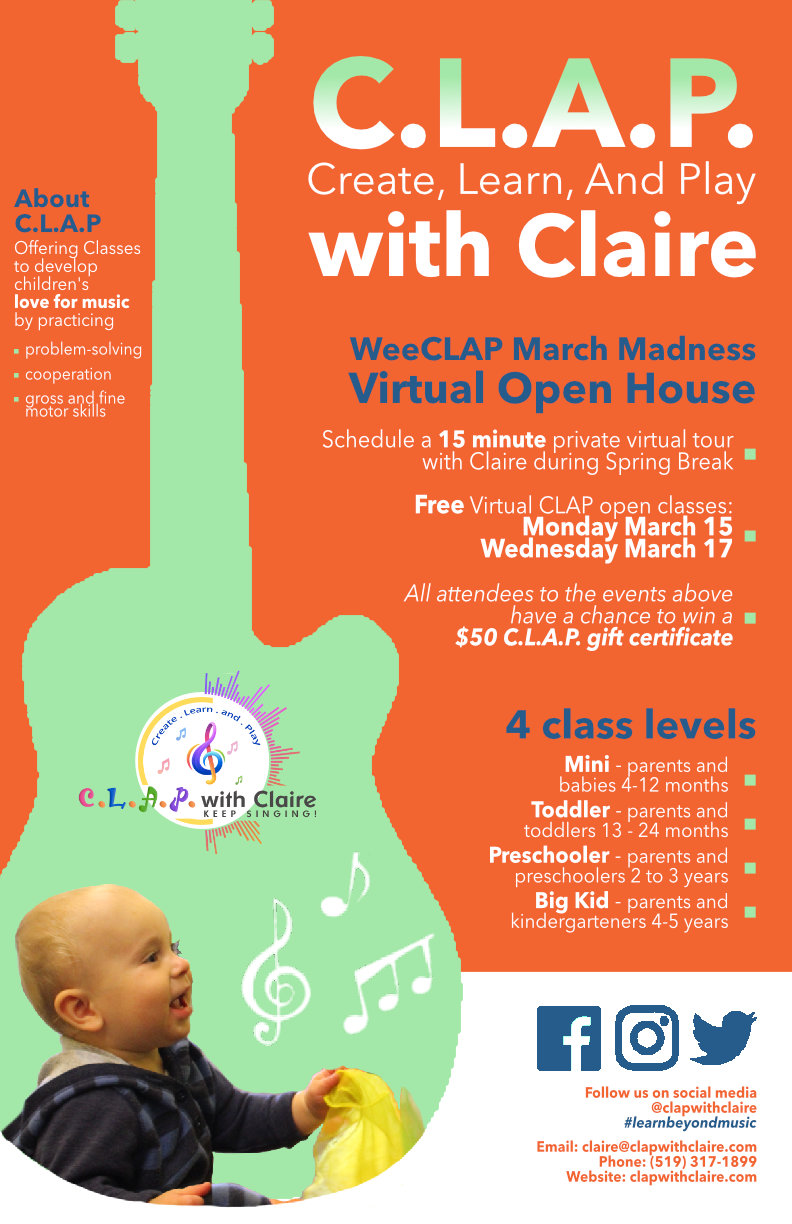 Second Place: Chloe C.
110
12
[Speaker Notes: qchen446_poster.jpg]
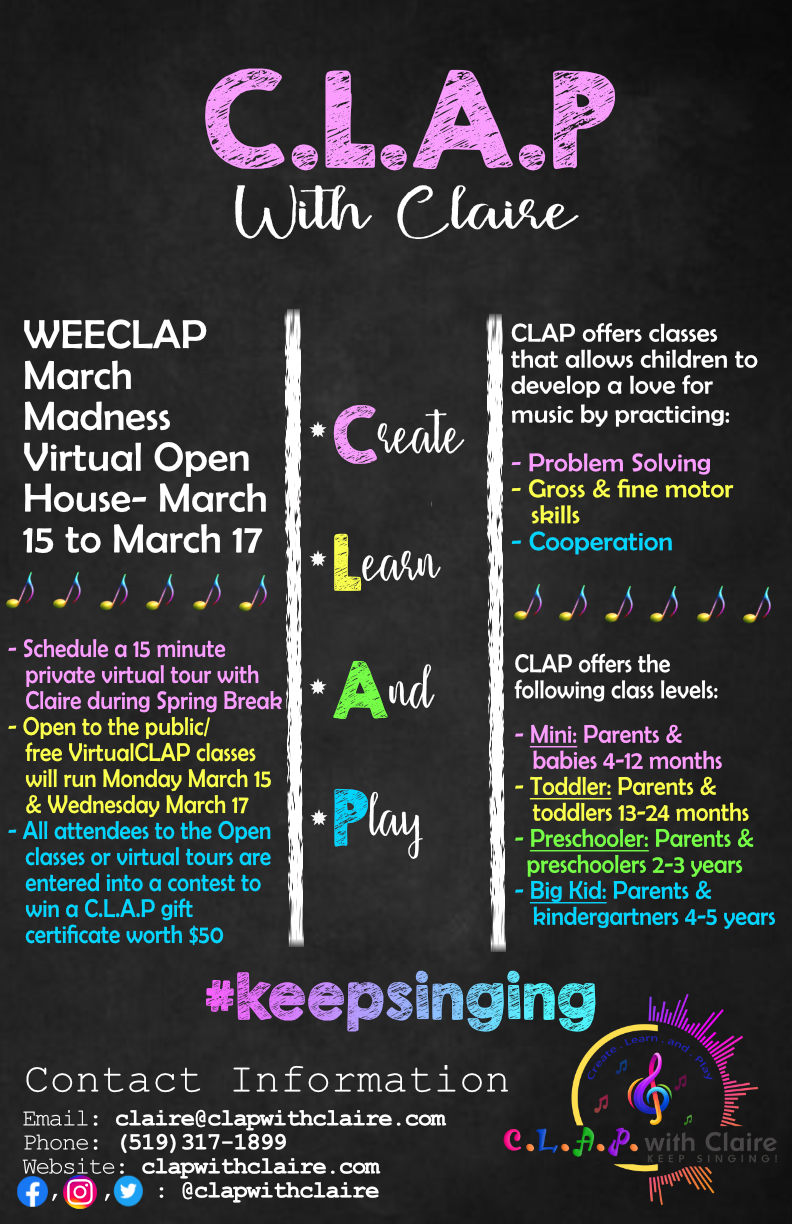 First Place: Emma P.
141
13
[Speaker Notes: eperrin2_poster.jpg]